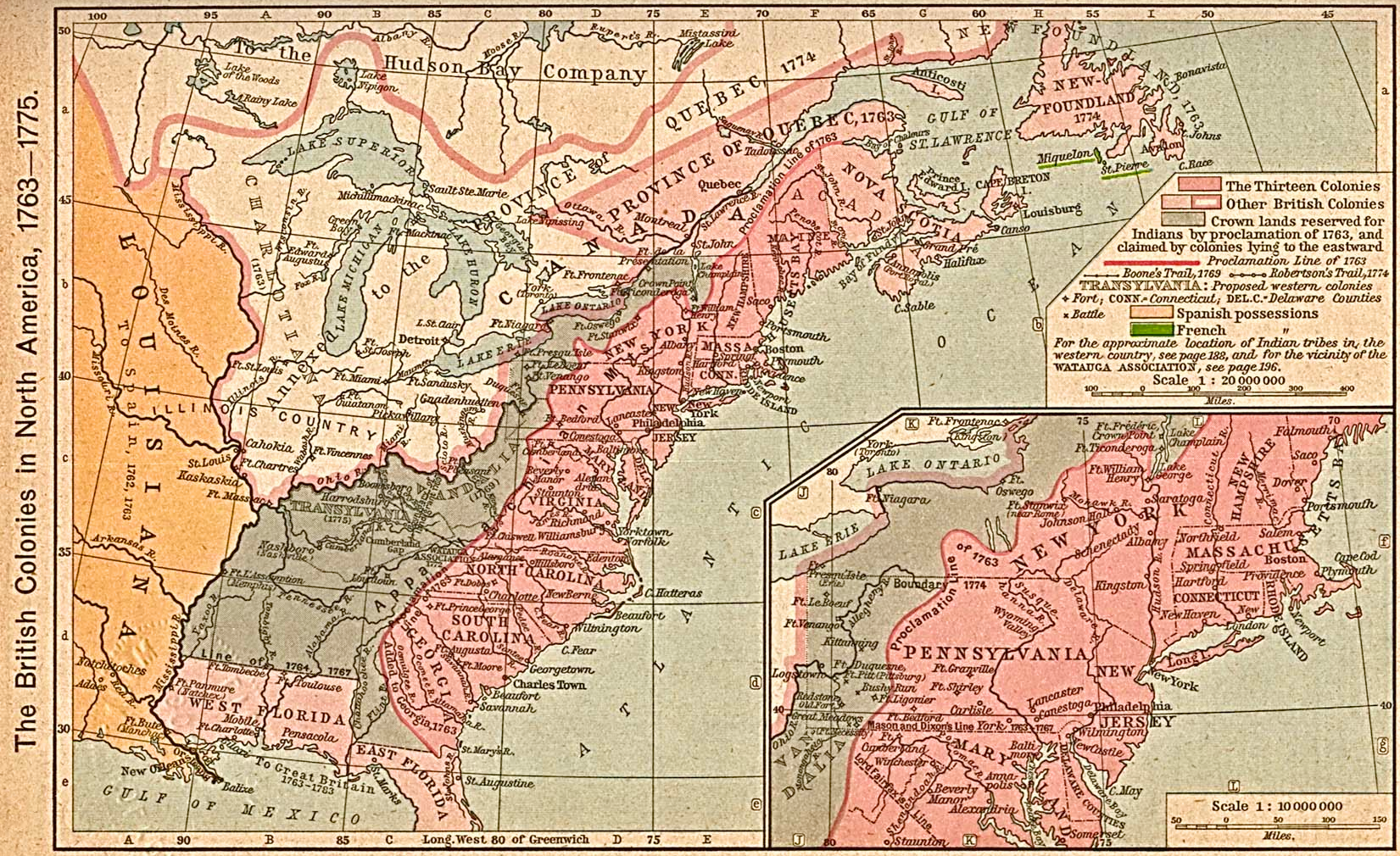 The People of 
the British Colonies
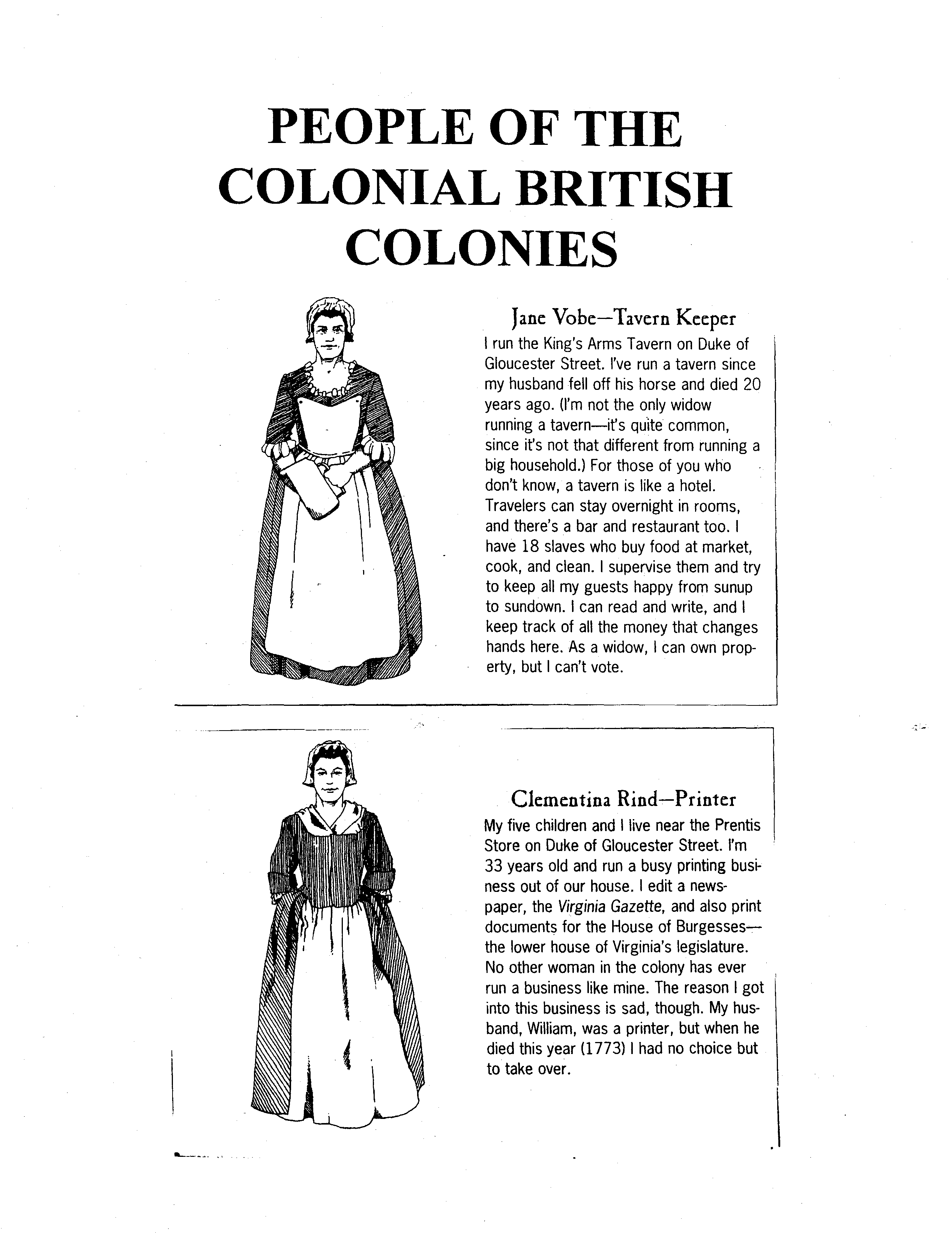 1
2
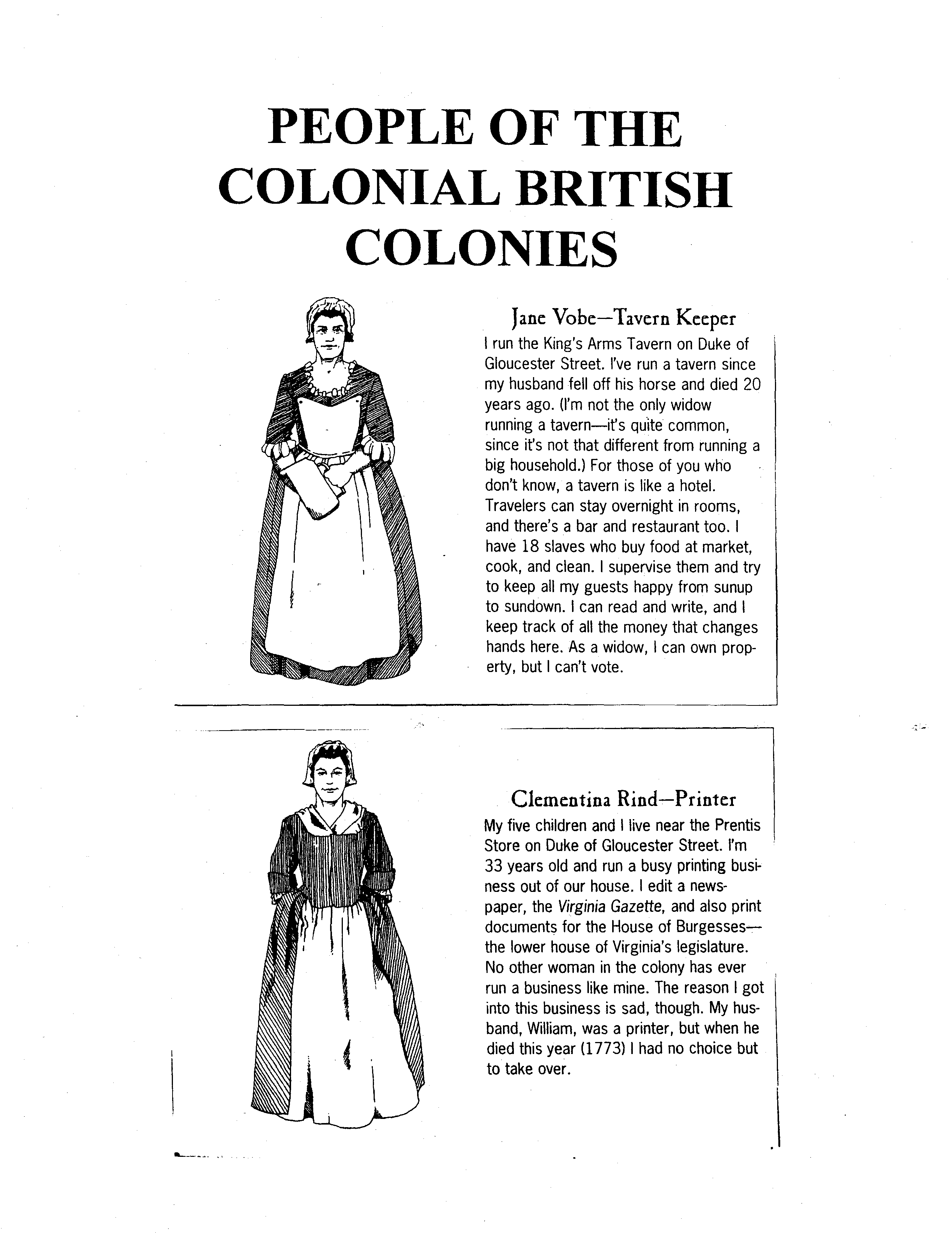 3
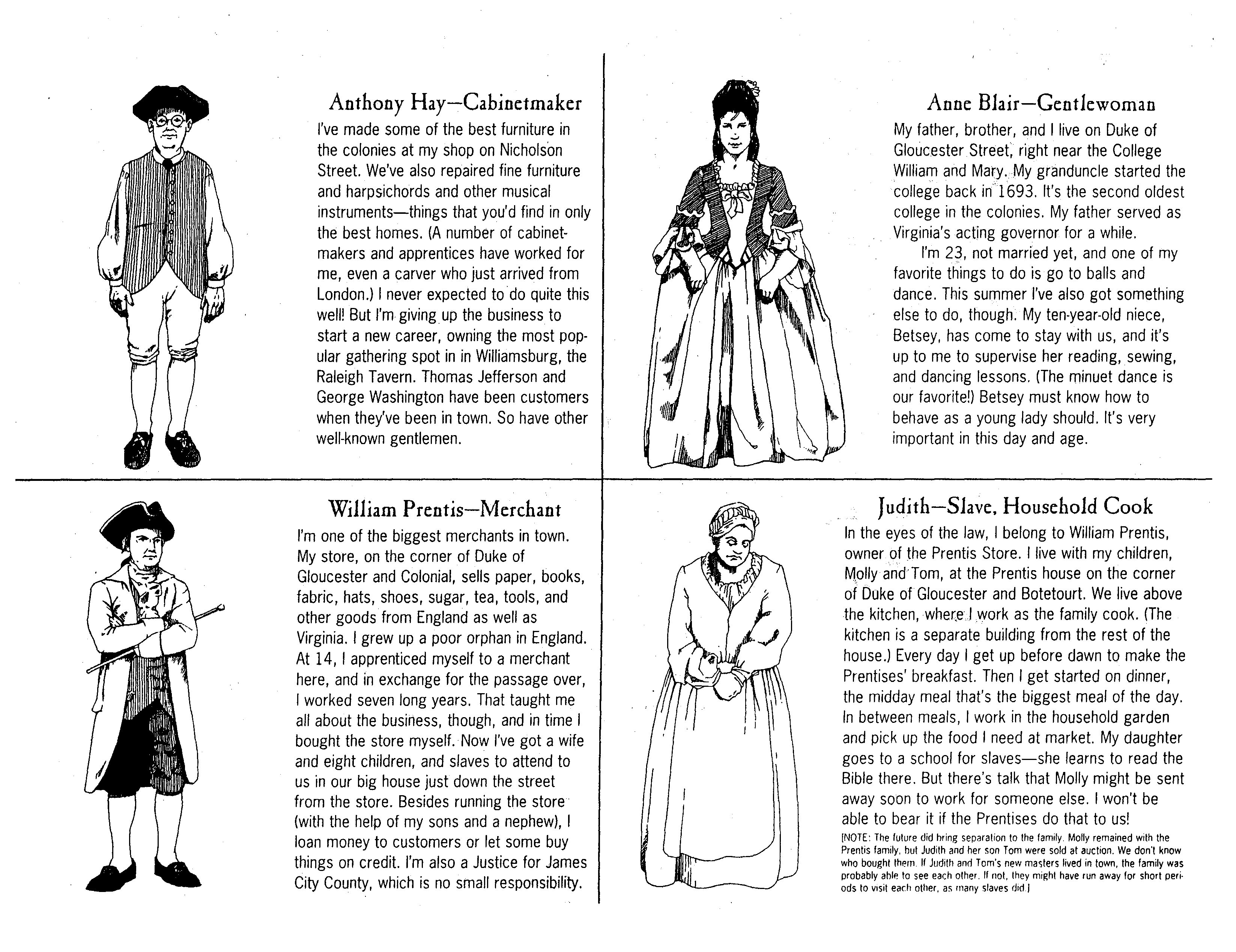 4
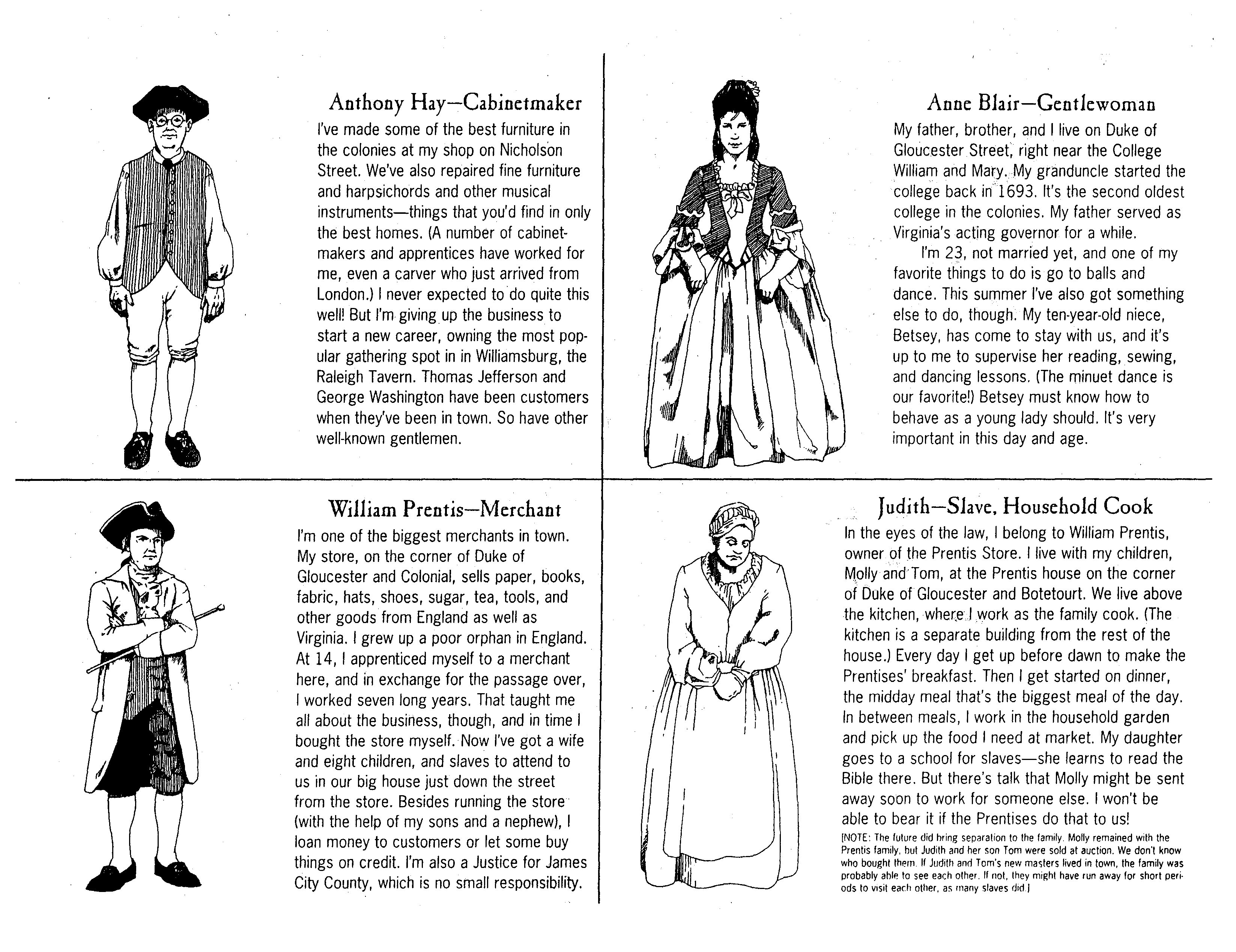 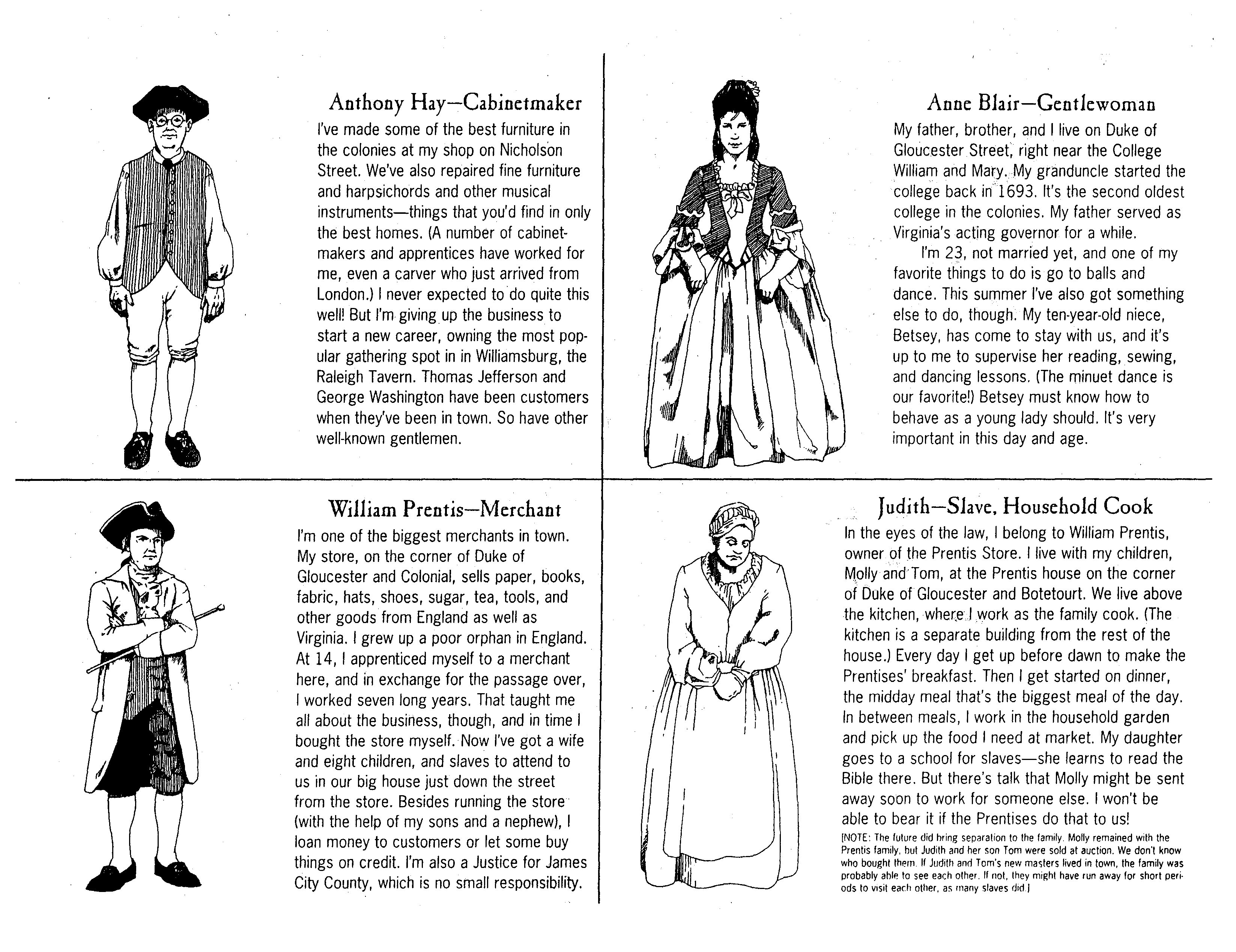 5
6
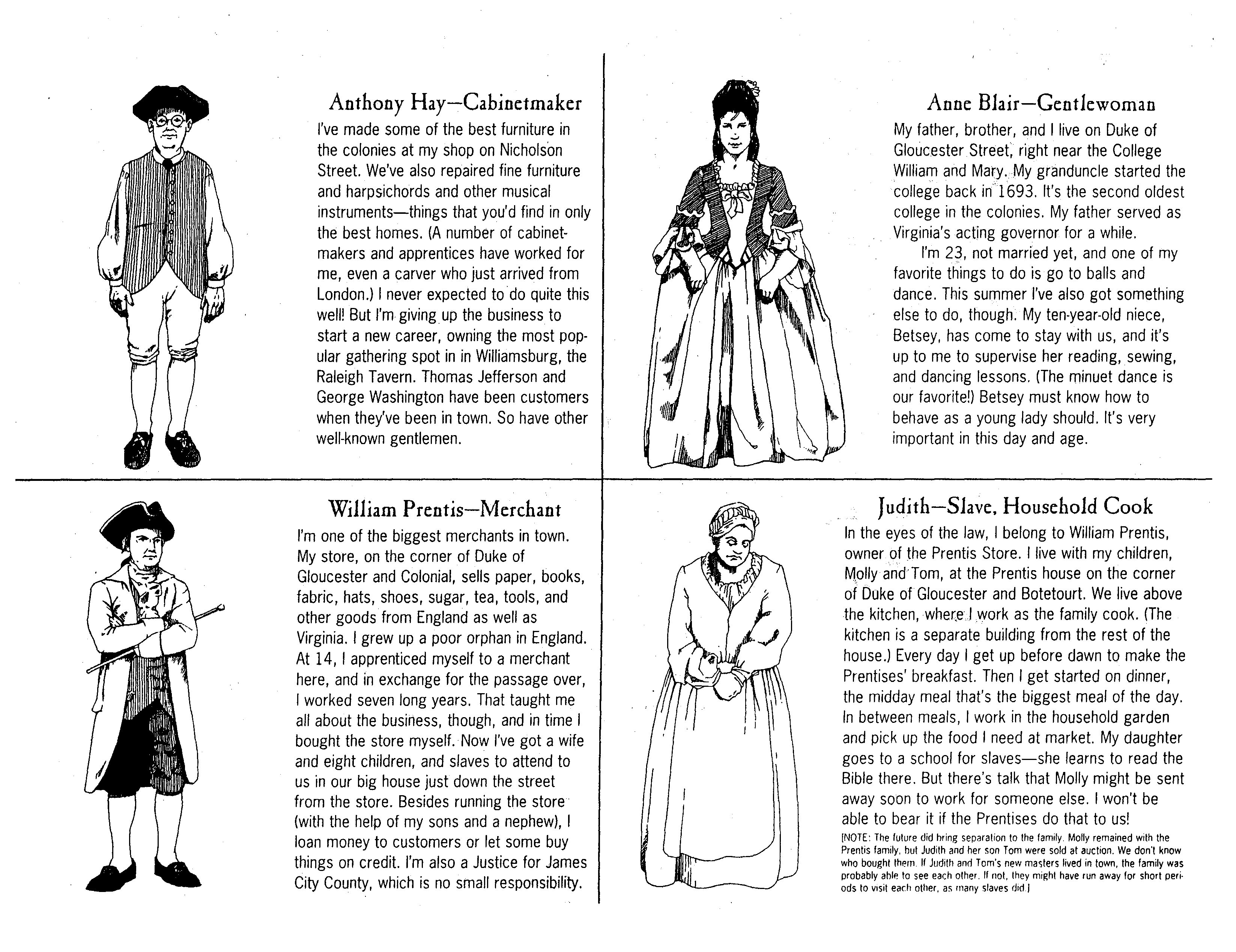 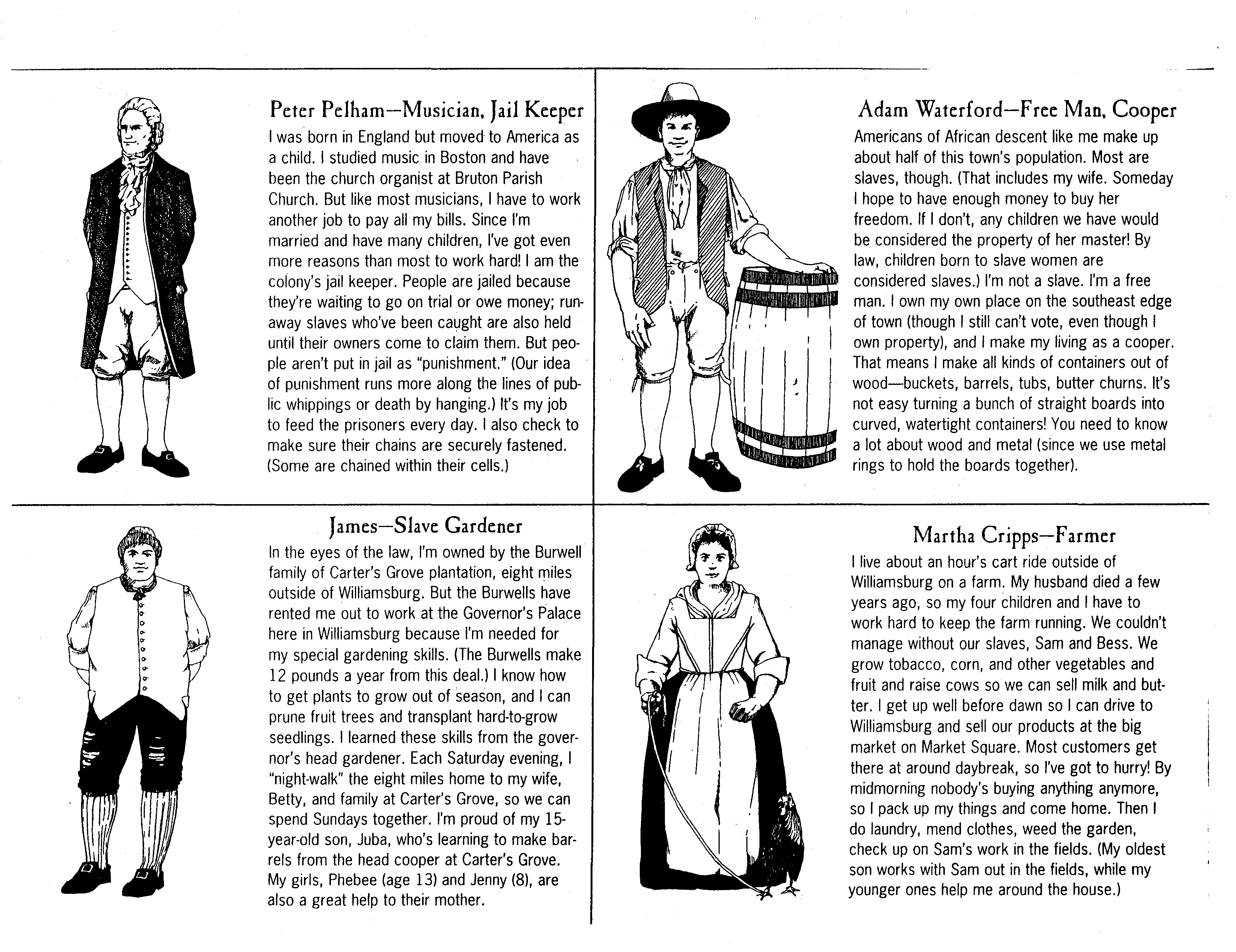 7
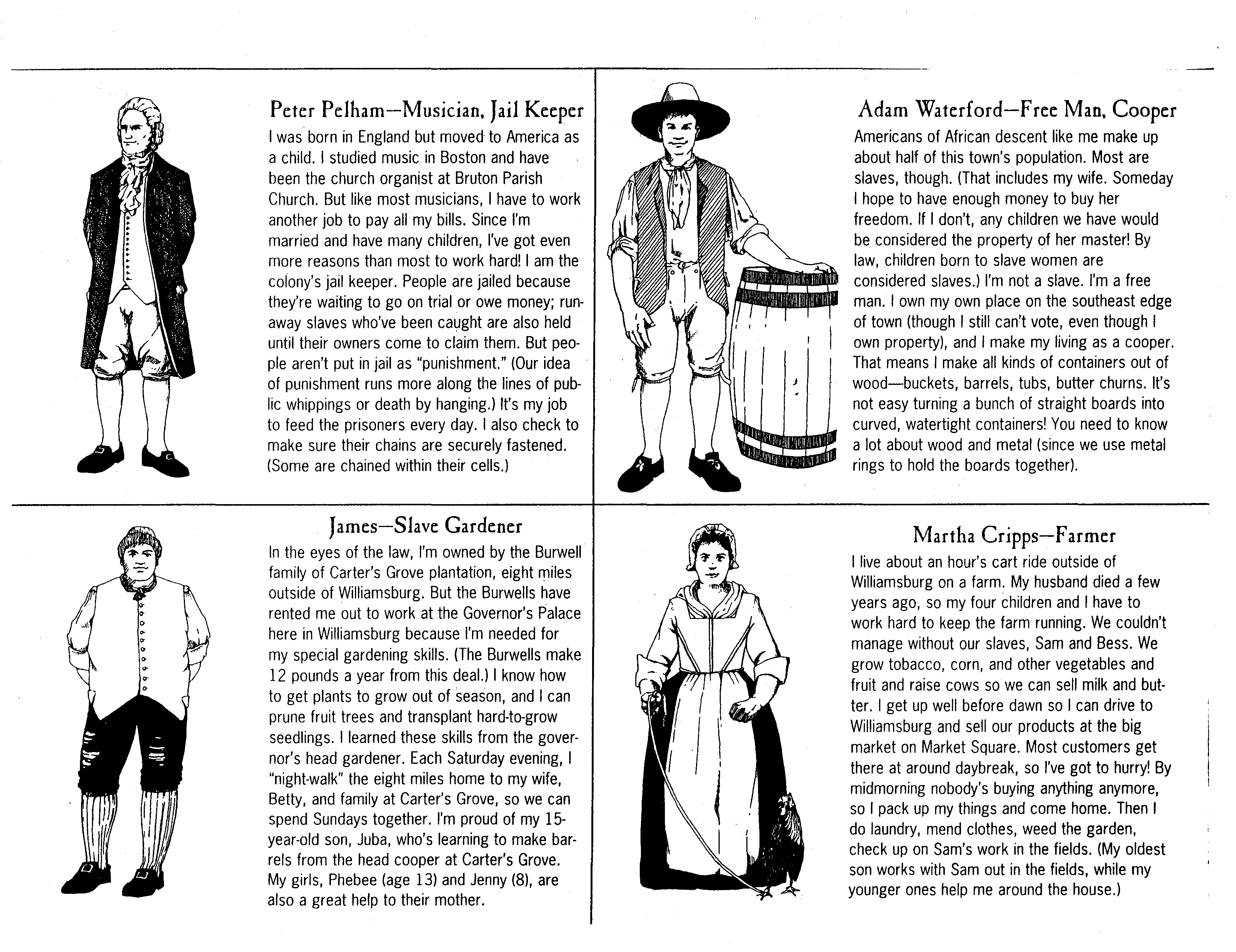 8
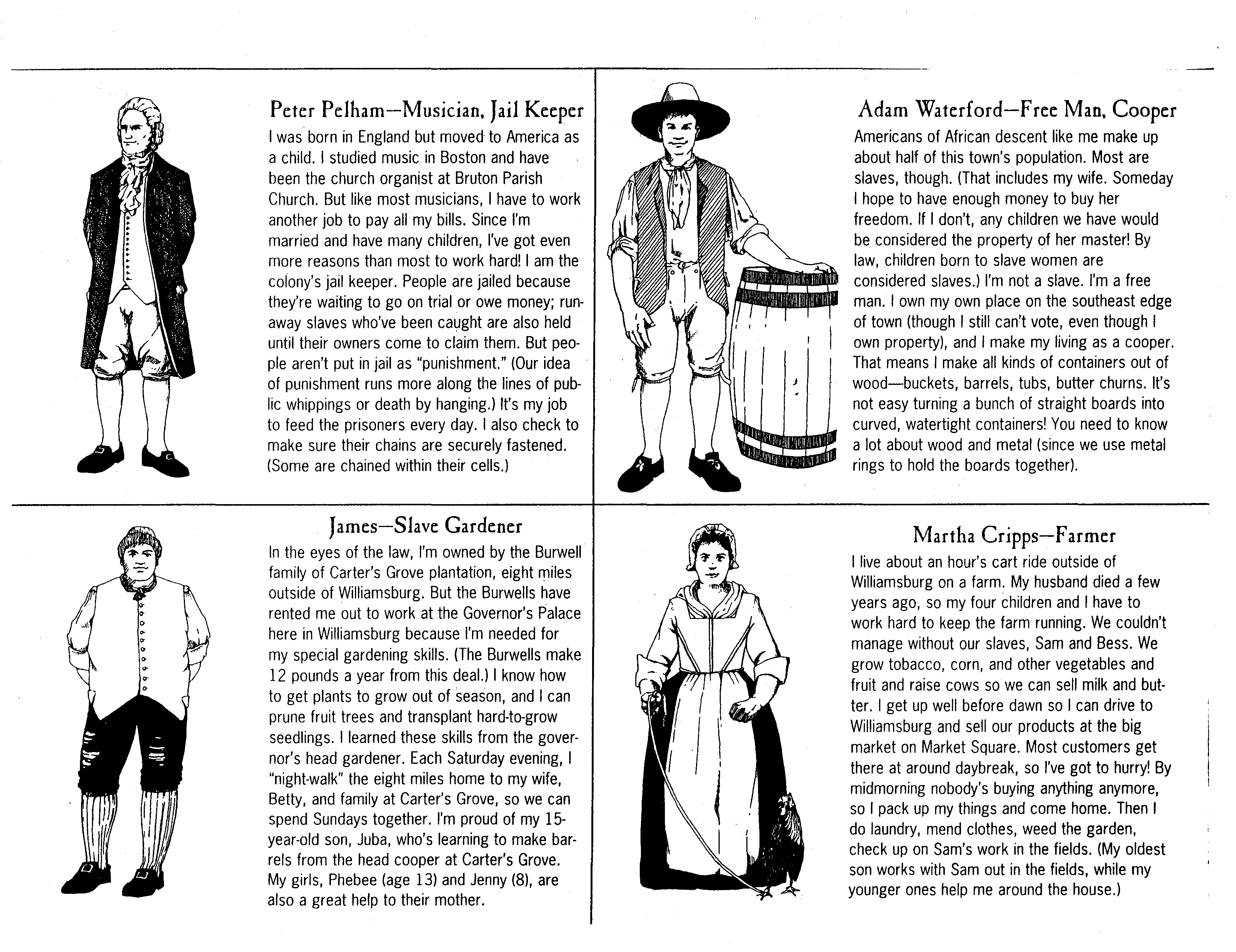 9
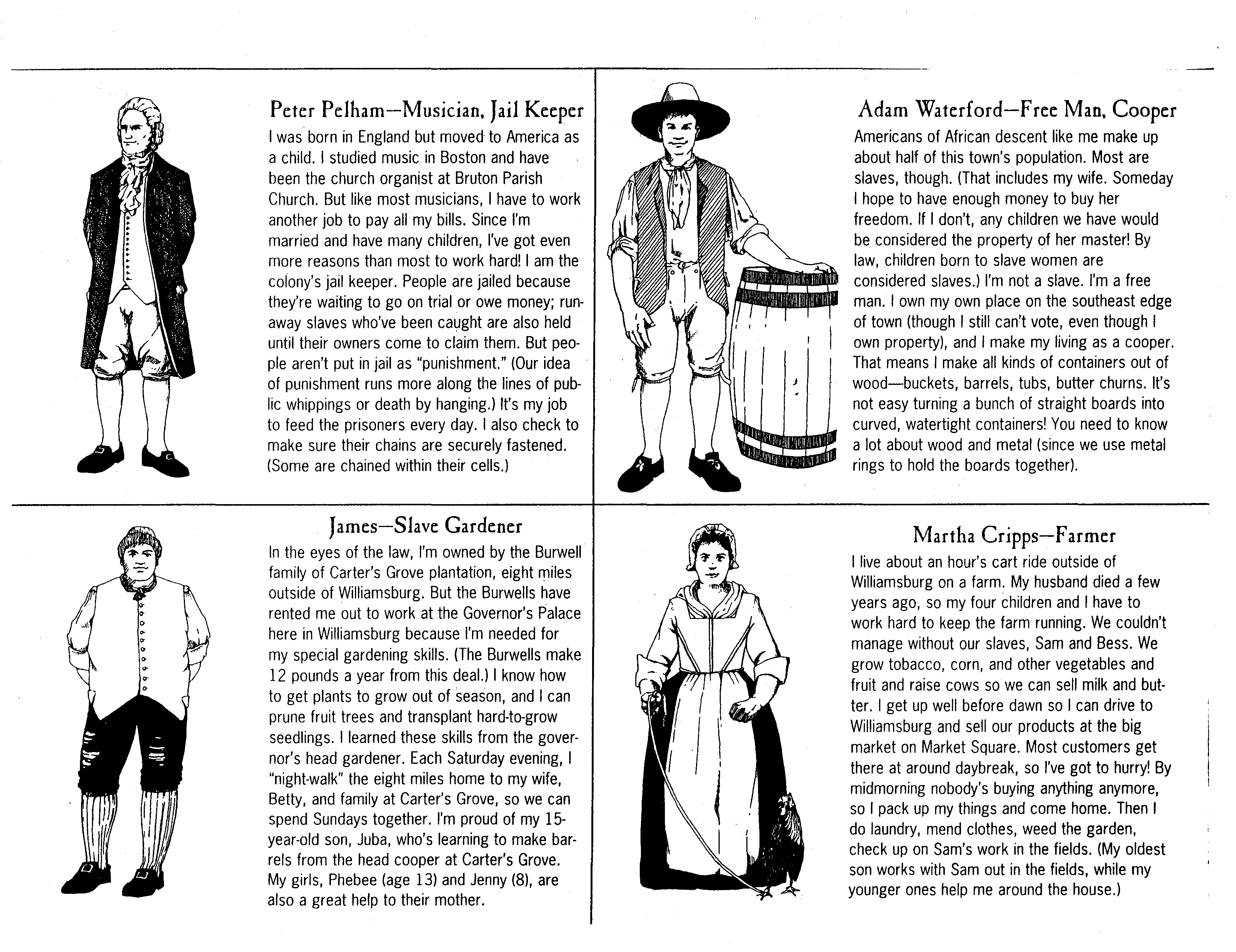 10